Chapitre 6: Vitesse de réaction
6.1 - Introduction
En commun? Différent?
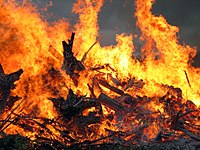 Réactions d’oxydation
Le métal qui rouille  vitesse lente
Feu  vitesse rapide
2
[Speaker Notes: https://autotechnology.com/wp-content/uploads/white-rust-can-form-on-corrugated-metal-roofs-and-sidings-but-is-eas_16001003_40001374_1_14109305_500-500x324.jpg
https://upload.wikimedia.org/wikipedia/commons/thumb/8/8a/Midsummer_bonfire_closeup.jpg/200px-Midsummer_bonfire_closeup.jpg]
Vitesse de réaction (p.245)
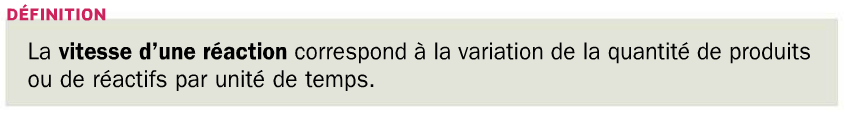 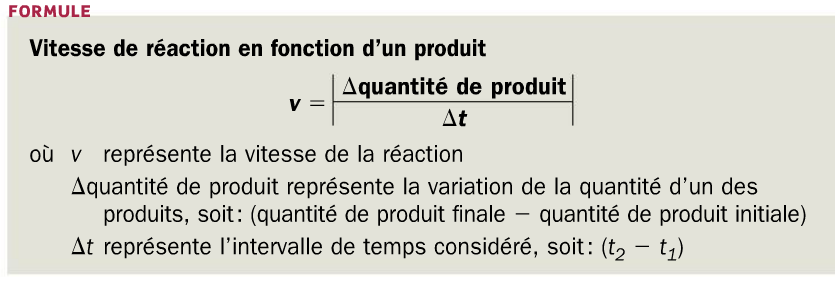 Par convention, les vitesses de réaction sont toujours positives. 
Même chose pour vitesse en fonction de réactif !
3
Mesurer la vitesse de réaction
Il y a plusieurs façons…
Exemple d’un sprinteur (m/s) ou d’une voiture (km/h)

En chimie, on va plutôt mesurer:
m - Masse (g)
n - Nombre de particules (mol)
V - Volume (mL ou L)				 /  ΔT - temps (s)
P- Pression (kPa)
C - Concentration (en mol/L)
4
Concentration molaire (révision)
5
(p.245)
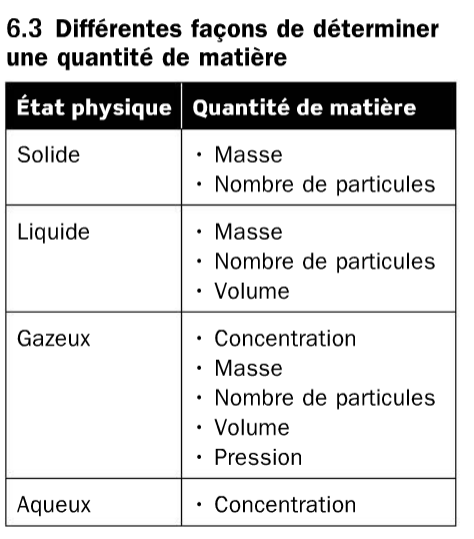 ! Être capable de sélectionner la bonne méthode / formule pour déterminer la vitesse de réaction selon l’état de la substance chimique.
6
(p.246)
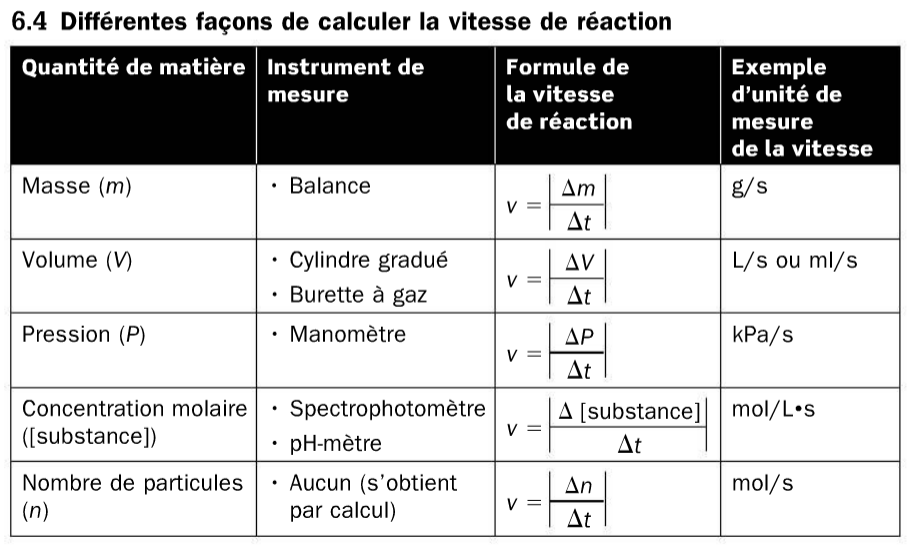 7
Exemple p. 255 #6
8
Exemple p. 255 #6
9
Exercices/Devoir:
p.253 #1 à 4 et 6
10
Cours 2
11
Vitesse générale d’une réaction (p.250 et 251)
La vitesse en fonction de différentes substances peut être différente.
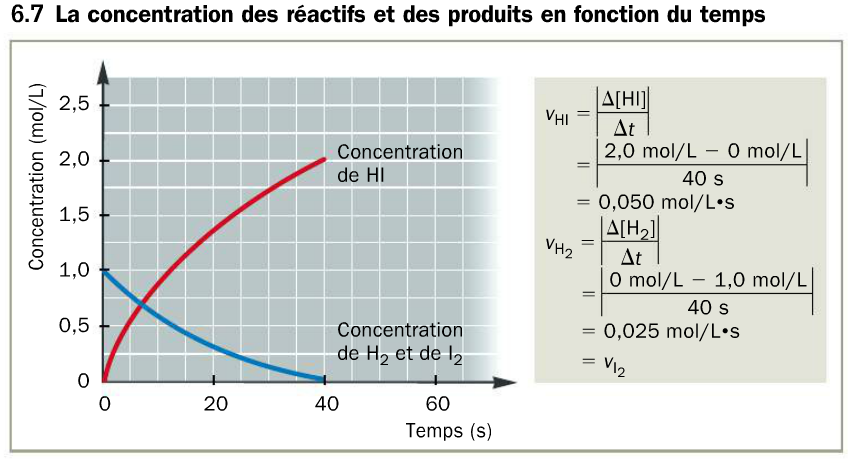 12
Vitesse générale d’une réaction
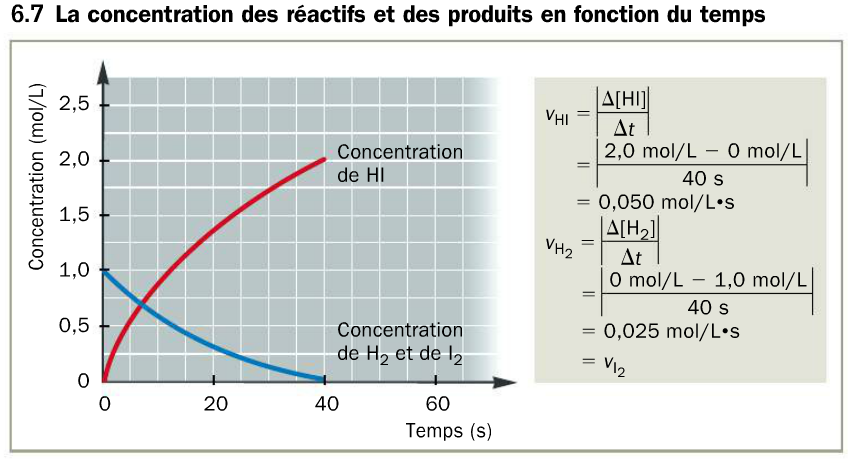 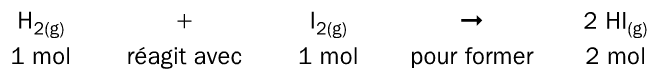 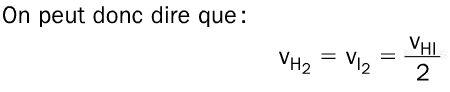 13
Vitesse générale d’une réaction (p.250 et 251)
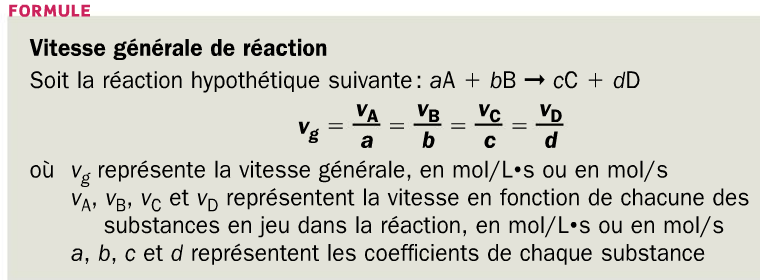 Alors, on va parler de vitesse générale qui met en relation les différentes vitesses selon le coefficient dans l’équation chimique balancée
14
Interprétation graphique (p.252)
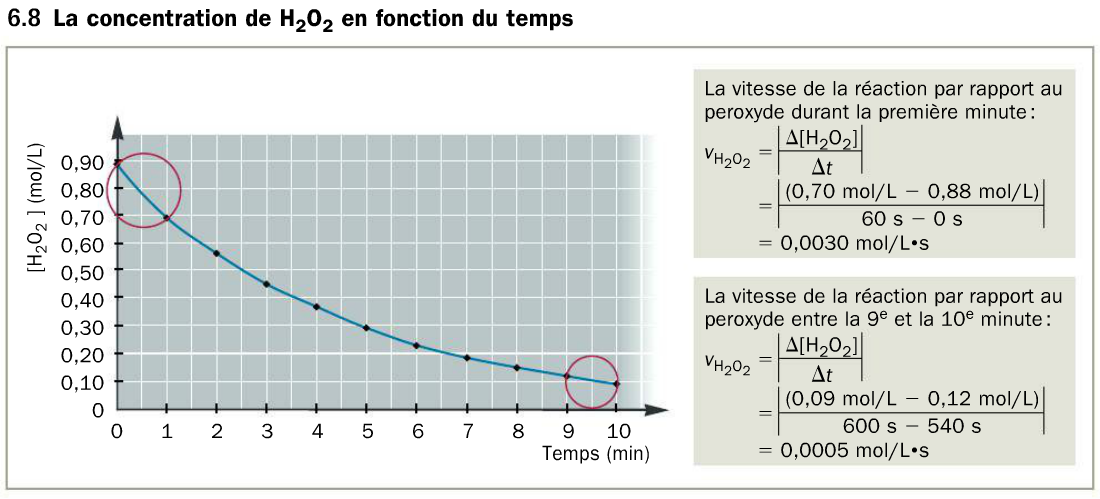 La vitesse correspond à la pente (taux de variation) d’un graphique de « quantité » en fonction du temps.
15
Vitesse instantanée (tangente) d’une courbe
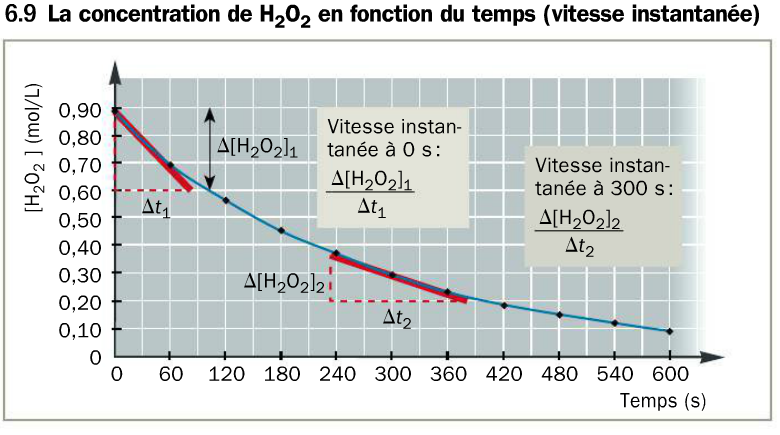 Pour une description plus précise, on doit passer au tangentes.
Méthode aussi utilisée en physique.
16
Exercices
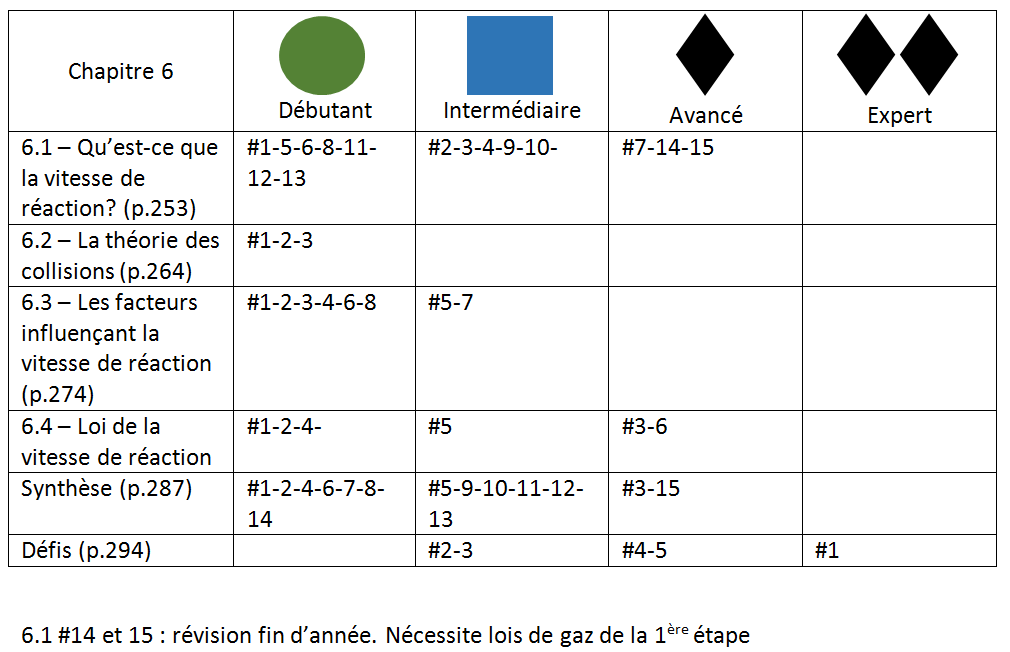 17
EXTRA…
18
Vitesse  La pente du graphique
La vitesse en fonction de différentes substances peut être différente.
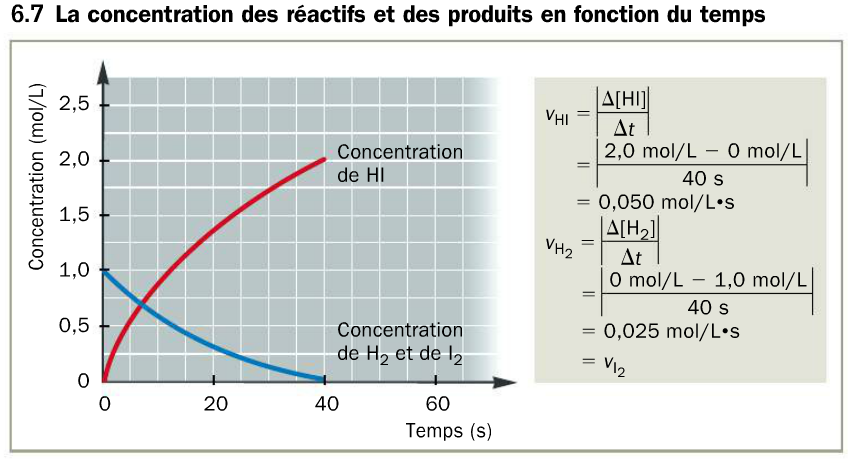 19
Réaction d’oxydoréduction (enrichissement)
Une réaction d'oxydoréduction ou réaction redox est une réaction chimique au cours de laquelle se produit un échange d'électrons. L'espèce chimique qui capte les électrons est appelée « oxydant » ; celle qui les cède, « réducteur ».
https://fr.wikipedia.org/wiki/Réaction_d%27oxydoréduction 
Antioxydant dans les aliments captent les radicaux libres et limitent le stress oxydatif
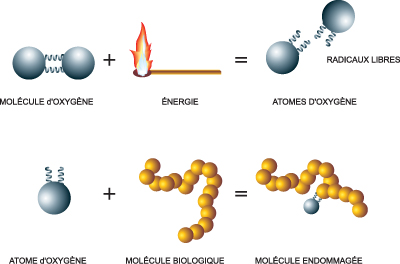 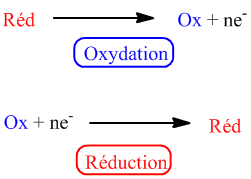 20
[Speaker Notes: https://nutranat.com/wp-content/uploads/2014/01/antioxydant.jpg]
Calcul différentiel (enrichissement)
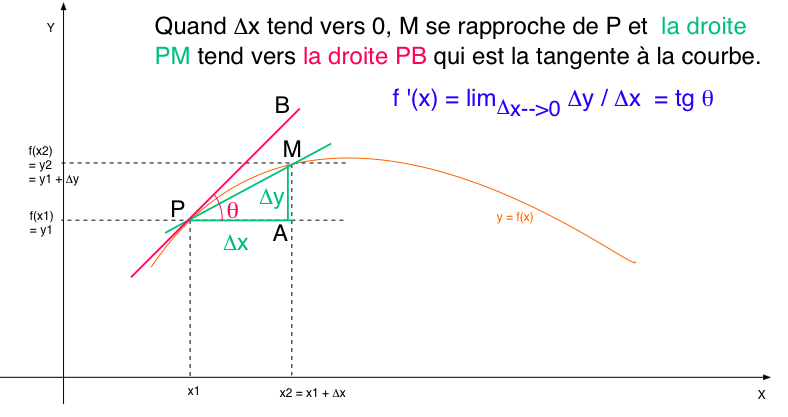 http://www.md.ucl.ac.be/tutorial/tutorial/didacphys/rappels/math/derivees.html
21
Calcul différentiel (enrichissement)
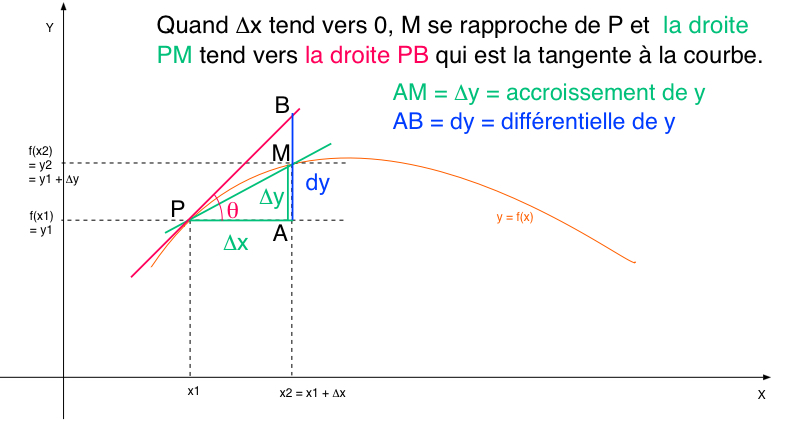 http://www.md.ucl.ac.be/tutorial/tutorial/didacphys/rappels/math/derivees.html
22